Closing the Gap in Perth and Kinross Through Action Research
Julie Martin, Depute Principal Educational Psychologist
Why Action Research?
Action Research in Perth & Kinross
School Engagement Action Research 

Self Regulation

Closing the Gap

Pupil Equity Funding
Our approach to research will... include working with all 32 local authorities to develop local action research based projects on closing the gap led by educational psychologists from August 2016
Delivering Excellence and Equity in Scottish Education: A Delivery Plan for Scotland
EEF: Closing the Gap (2017)
There does not appear to be a direct relationship between increased school funding and increased pupil attainment – what matters most is how schools can effectively and efficiently use the resources they have (both financial and human) for maximum impact.

There is huge variability in outcomes for disadvantaged pupils between schools with similar levels of disadvantage.

Targeted small group and one-to-one interventions have the potential for the largest immediate impact on attainment. 

Evidence is a crucial tool to inform senior leaders’ decision-making and help them identify ‘best bets’ for spending. Time and money is too scarce to stick with approaches and programmes which do not make a real difference. The effective use of evidence means strategically abandoning ineffective approaches, as well as implementing new ones with positive evidence behind them.
[Speaker Notes: The gap grows wider at every following stage of education: it more than doubles to 9.5 months by the end of primary school, and then more than doubles again, to 19.3 months, by the end of secondary school. This shows the importance of intervening early and then of continuing to attend to the needs of disadvantaged pupils
Even small improvements in young people’s GCSE qualifications yield significant increases in their lifetime productivity returns and in national wealth – highlighting the importance of continuing to focus on improving results for currently low-attaining pupils.
Some whole-class and whole-school interventions have shown promise but may take longer to show results.
Robust and independent evaluation of high potential programmes is not only possible, but essential.]
EEF: A School’s Guide to Implementation (2018)
Recommendation 1: Treat implementation as a process, not an event; plan and execute it in stages.
Recommendation 2: Create a leadership environment and school climate that is conducive to good implementation.
Recommendation 3: Define the problem you want to solve and identify appropriate programmes or practices to implement.
Recommendation 4: Create a clear implementation plan, judge the readiness of the school to deliver that plan, then prepare staff and resources.
Recommendation 5: Support staff, monitor progress, solve problems, and adapt strategies as the approach is used for the first time.
Recommendation 6: Plan for sustaining and scaling an intervention from the outset and continuously acknowledge and nurture its use.
How can we support effective intervention to close the gap?
What works elsewhere?
What to implement and how?
e.g. 
Feedback, Self Regulation, Peer Tutoring, specific literacy supports.
e.g.
What are the specific needs of your school?
What is most likely to work given your context? 
How  can we best set that up in school and manage the intervention process?
Most effective outcomes
[Speaker Notes: To support sustainable, positive outcomes for children who have started school with a disadvantage compared to peers, we need to think about applying the principle of co-construction to be most effective. 

Having an evidence based intervention or knowledge about ‘what works’ is only part of the picture and as a result, Implementation Science has emerged.
That is, the study of effective implementation.
They have taken a scientific approach to understand what it is that consistently needs to be in place in order to support effective interventions/changes to actually make the differences that they were designed to make.

Sharing info re ‘what works’ elsewhere and marrying that with what you know, or what you will find out, about your own context to get to the most effective outcomes.
So in a way, decisions made about the which innovation or change you decide to take on are co-constructed between what research tells us and what you know about your school context.]
Closing the Gap Using Action Research
“Effective action  research is a process of clarification” 
(Fullan, 2007)
[Speaker Notes: In order to get clearer about the need and how best to address it – these sessions will be following this sort of process.]
Needs analysis and implementation
Framework
Phase 1: Needs Analysis, Jan to March
6th Jan – introduction
30th Mar – action research session 1

Phase 2: Needs Analysis and Planning, April to June
19th May – action research session 2
May/June – twilight inputs on potential interventions
14th June  - action research session 3 – action planning 

Phase 3: Implementation, Aug to Dec
Implementation – with support

Phase 4: Evaluation and Planning, Jan 17 to Mar 17
Further action research – evaluation and sustainability
[Speaker Notes: QIOs
Attainment Advisor
Research and Performance team
Speech and Language Therapy

This is where we are today.

Last time – provided an overview of the kind of interventions that have been shown to help close the attainment gap in Scotland – mainly through JRF paper. Very helpful summary and good place to start.

BUT recognise that different schools could pick same intervention and have very different results depending on variety of factors – largely including whether or not that is what THAT school needed at THAT time.]
Expectations
End of Phase 1:
You will have undertaken a needs analysis process and have context information (data) to inform a decision about your priority area for intervention or change you want to implement in phase 3.

End of Phase 2:
Based on your context knowledge, you will have selected and planned an intervention or change to Close the Attainment Gap in your setting.

End of Phase 3:
You will have implemented a change or intervention (or be in the process of implementation)  

End of Phase 4:
You will have some evaluative data to comment on how successful or otherwise the intervention has been in Closing the Attainment Gap in your school, for the children targeted.
[Speaker Notes: GH]
“Be rigorous about the gaps to be closed and relentlessly pursue ‘closing the gap’ and ‘raising the bar’ simultaneously”

“one critical challenge for policy in doing so is that gaps do not actually become exacerbated as standards and expectations for all get raised.”

(OECD Improving Schools in Scotland)
[Speaker Notes: OECD challenges us to do this, important to remember. Not enough to do one and think in so doing that you’re doing the other, may actually be perpetuating the issue]
[Speaker Notes: S Covey
Where do we focus our time, effort and energy?
The whole circle , including both blue and white areas, is our circle of concern- issues, people, problems, which we’d like to be different, where the world, our country  our town, neighbourhood,  family life or our workplace isn’t as it as good as it could be- some people’s circles of concern are larger than others- but they will include all the areas or issues in which we have a mental or emotional involvement.

The inner circle is our circle of influence- this circle includes the things over which we can have some control, or can do something about. Proactive people focus their efforts in the inner circle of influence, whereas reactive people focus their energy on the outer circle- the weakness of other people, intractable problems in their context and circumstances over which they haven't any real control- this causes their circle of influence to shrink
Our control within the circle of influence isn’t always direct- often it involves influencing other people in positive ways-
For the purposes of this project  we can benefit from a great deal of knowledge that has been gained worldwide about where schools can most effectively focus their efforts to create change- we’ll come back to this in future meetings
Keep the circles in mind in your planning over the course of this project]
CHALLENGE
Use basic research methods to find out more about our area of concern and circle of influence to help select intervention that will make the most difference for the target group
QUESTIONS
What data do you have already relating to the area of enquiry? 
Where are the gaps in the data? What do we not know about?
How do we fill these gaps in knowledge? How do we choose what method to use? What kind of data do we want? How do we ensure data is representative?
[Speaker Notes: Interview, questionnaire, focus group, observation, formal testing
Sampling – everyone? Subgroup? Representative? randomised vs volunteers?
Qualitative vs quantitative
Capacity for analysis

Throwing net wide - funnel]
Needs Analysis: from “felt” to “real” knowledge
Real life problem 
Attendance is not as good as it could be in our school. 
“Felt Knowledge”
There are groups of young people who skip school with their friends and get away with it. We need to take a firmer approach.
This was not the real issue in this context
Action
New attendance policy, series of consequences for non-attendance
Outcome
Young people become increasingly disaffected with school. For some, attendance drops even further, others skip classes rather than full days at school
Real life problem 
Attendance is not as good as it could be in our school. 
Gathering context knowledge
Focus group with young people who are at risk of poor attendance
Questionnaire to young people below a certain % attendance
Questionnaire to parents of above yp
Refined problem – “real knowledge”
A minority of young people have a low sense of belonging to the school community.
Outcome
Improved attendance over time, following efforts to increase pupil connectedness
Problem Redefinition
Initial identified problem “felt knowledge”
Redefined problem – “real knowledge”
Reading scheme not relevant




Parents not interested in engaging with school and supporting learning
Poor perception of selves as readers
Children in the CTG group have a smaller lexicon
Reading scheme not motivating 

Parents unsure how to support learning effectively
Children not motivated by their homework therefore unwilling to do at home
[Speaker Notes: Questioning felt knowledge, being curious about what’s actually going on for the CtG group in your context, moving towards a redefined problem, real knowledge about what actually going on, therefore leading to interventions that might have more chance of success]
Have you peeled back all the layers?
And why is that?
And why is that?
And why is that?
And why is that?
……

And what else?
And what else?
And what else?
And what else?
…..
Facets of the problem
Children in the CTG group falling behind in reading
And why is that?
Poor perception of selves as readers
And why is that?
Fixed mindset in relation to reading
And what else?
Poor self regulation skills affecting ability to persevere with learning tasks
And what else?
Reading scheme not motivating
And what else?
Parents don’t feel confident about effective ways to support literacy
Intervening at multiple levels
So what does this mean in terms of intervention?

At school level – change the reading scheme
AND?
At teacher level – support to consider engaging reading 
	strategies
AND?
At class level – work on self regulation
AND?
At child level – work on growth mindset in relation to reading
AND?
At parent level – engaging parents to explore effective ways of supporting reading at home

Which will have the most impact? Which aspects are crucial?
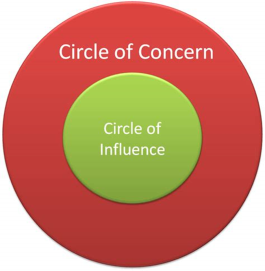 [Speaker Notes: Not OR OR OR but AND AND AND]
Implementation Science
Effective implementation
Evidence based / informed intervention or change
IMPACT!
Intervention planning principles
Start with complete understanding of the problem – root causes, what needs to change, what can be influenced
Re-defined problem – clear, concise, based on data gathering
Think creatively – start wide but be robust in terms of the evidence base
Start with end in mind – be precise about ultimate aims
Short, medium and long term planning in terms of interventions
Think sustainability from the start – different levels, at different times – keep manageable but keep a momentum
Think ‘engagement’ – your communication strategies
Think– what data do you need to measure impact and give enough feedback for next steps?
Fidelity
To produce good outcomes, need to deliver intervention with fidelity
Extent to which intervention delivered in accordance with intentions, or as designed
Low fidelity delivery may lead to no positive outcome
4 elements (Dane and Schneider, 1998)
Adherence
Quality
Dose
Engagement
To adapt to local needs, need to identify what can be adjusted and what can’t
[Speaker Notes: JM]
Using Action Research to Close the Gap
Real Life Examples
Case Study
Real knowledge
Used the Renfrew Vocabulary assessment which substantiated that this was an area where there was a “gap” on school entry. Children were entering nursery and P1 with significant differences in their expressive vocabulary.


Evidence based interventions
In collaboration with Speech & Language colleagues, ‘[commercial literacy resource]’ resource used within P1 & P2 classes as a universal approach to teach vocabulary. 
Targeted vocabulary groups for our SIMD 1 & 2 pupils who scored below their age.
Case Study
Real knowledge
There is a gap in early vocabulary acquisition, word finding skills and expressive skills
We are lacking a progressive literacy programme in school that links in to writing and gives teachers confidence that they are covering all the key learning
P5 children in Acorn 5 are not on track with literacy 


Evidence-based interventions
Active literacy; Word Aware; Pause, Prompt, Praise; Hi 5
Case Study
Real knowledge
We need to focus on the skills children need to effectively engage in improving their core skills in literacy
Strengthening of oral language skills nursery/P1 in order to impact on literacy attainment
Building self regulation skills in P5 and P6 which impact on children’s ability to persevere in concentration and stay on task


Evidence based interventions
Self regulation, Word Aware
Feedback from PKC action researchers
Usefully challenging
Went with an idea, pulled back layers of the onion, realised didn’t have the answer. Stopped me doing lots of things, made me focus on one
Protected time to think about this through organised sessions important
Gave clarity to the school about what to do
Process is informing improvement planning in an ongoing way
Knowledge about what the data told us was strengthened through the AR process, helped us to explain to staff why we are intervening in this way
Difficulty getting focused at the start, process helped to funnel, and to focus on one particular intervention and to gather data on that
EPS Role within PEF
Academic input and coaching at AR sessions
Training and support for evidence based interventions
Support to consider evaluation strategies
Collation of central evaluation data for key interventions
Impact so far…literacy
Impact so far…self regulation
Behaviour Rating Inventory of Executive Function data 
two time points
sample of approx 40 primary pupils 
for all pupils, overall levels of Executive Function improved significantly 
pupils from higher levels of deprivation benefitted most from the intervention in that only the Emotional Regulation of this cohort improved significantly
large overall improvements in executive functions  were reported for these pupils compared to medium overall effect sizes for those from lower levels of deprivation. 
Given the impact of executive functions on learning, the hypothesis would be that over time an impact will be seen on these children’s’ attainment, thus contributing to closing the attainment gap.
Moving Forward – PKC Improvement Model
First – action research at whole school level
to support school managers to conduct a thorough needs analysis 
to prioritise strategic actions and interventions in a thorough and evidenced based way, ensuring effective and sustainable use of time and resources. 

Then – Model for Improvement
as a support for individuals/groups of practitioners involved in the implementation of an intervention, to ensure the collection of good quality data and information about related adaptations of the intervention.

Then – data feeds back into the action research cycle
[Speaker Notes: PEF action research process to be offered March-June 2018
To incorporate training in using Model for Improvement once intervention(s) identified
Continued coaching support for schools already using action research
Increased rigour by schools in reporting the impact of their interventions]